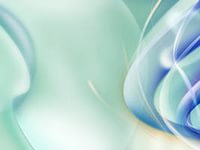 Технология продуктивного чтения как образовательная технология деятельностного типа
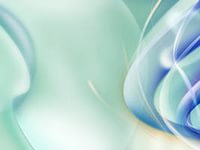 Федеральный государственный образовательный стандарт начального и основного общего образования поставил перед школой задачу освоения обучающимися умений полноценного чтения
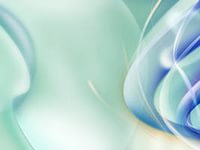 Разработка методического (технологического) оснащения педагогов велась с учетом актуальных научных исследований. В методике литературного образования (В.В.Голубков, Н.И.Кудряшёв, Н.О.Корст, О.И.Никифорова, Н.Д.Молдавская, З.И.Романовская, В.Г.Маранцман, Т.Д.Полозова,  О.Ю.Богданова и др.)
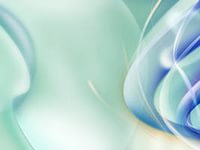 Под восприятием произведений искусства понимается деятельность, в которой синтезируются процессы как мышления, памяти, воображения, так и эмоциональной сферы ребёнка.
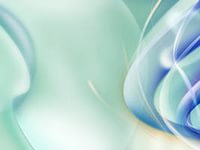 Понимание текста – еще одно качество читателя, с одной стороны, несущее возрастную специфику, с другой стороны, развивающееся (за редким исключением) только в условиях специально организованной читательской деятельности (семейные или совместные чтения, занятия по чтению и т.п.)
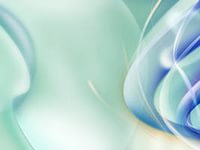 Восприятие и понимание текста называют основным «продуктом» чтения любого текста.
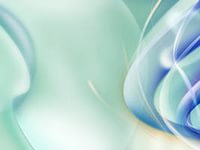 Технологию продуктивного чтения опирается на природосообразную теорию формирования типа правильной читательской деятельности,  или теорию формирования читательской самостоятельности  (Н.Н.Светловская).
Технология продуктивного чтения
-это природосообразная образовательная технология, опирающаяся на законы читательской деятельности и обеспечивающая с помощью конкретных приемов чтения полноценное восприятие и понимание текста читателем, активную читательскую позицию по отношению к тексту и его автору.
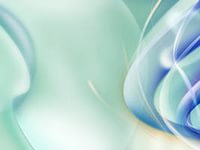 С позиции структуры читательской деятельности разработанная технология предполагает три этапа работы с текстом:
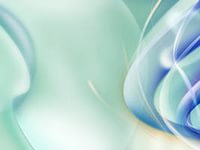 I. Работа с текстом до чтения
Цель – развитие такого важнейшего читательского умения, как антиципация, т.е. умение предполагать, прогнозировать содержание текста по заглавию, фамилии автора, иллюстрации.
Главная задача взрослого – вызвать у ребенка желание, мотивацию прочитать книгу
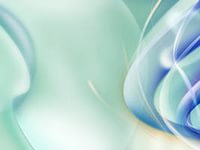 В начальной школе читают фамилию автора, заглавие произведения, рассматривают иллюстрацию, которая предшествует тексту, затем высказывают свои предположения о героях, теме, содержании
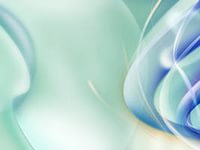 II. Работа с текстом во время чтения
Цель – понимание текста и создание его читательской интерпретации (истолкования, оценки).
Главная задача взрослого – обеспечить полноценное восприятие текста
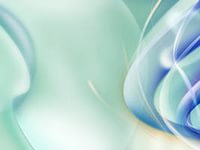 1. В школе дети могут самостоятельно читать текст про себя в классе или дома с установкой провести диалог с автором и проверить свои предположения и ожидания.
2. Чтение вслух в режиме диалога с автором, комментированное чтение.
По ходу чтения может вестись словарная работа (объяснение и уточнение значения слов).
3. Беседа по содержанию текста в целом, выборочное чтение. Обсуждение читательских интерпретаций.
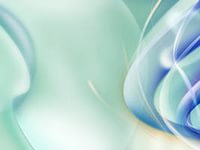 III. Работа с текстом после чтения
Цель – корректировка читательской интерпретации в соответствии с авторским смыслом.
Главная задача взрослого – обеспечить углублённое восприятие и понимание текста.
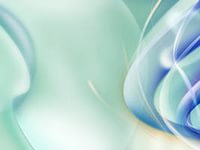 1. Педагог ставит концептуальный вопрос к тексту в целом.
2. Рассказ взрослого о писателе и беседа с детьми о его личности рекомендуются после чтения произведения. Грамотно построенный рассказ о писателе углубит понимание прочитанного произведения.
3. Повторное обращение к заглавию произведения и иллюстрациям. Беседа о смысле заглавия, о его связи с темой, главной мыслью автора и т.д. Вопросы по иллюстрации
4. Выполнение творческих заданий.
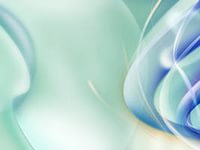 Педагог выбирает творческие задания на третьем этапе работы с текстом, учитывая
- художественные задачи текста
- особенности класса в целом и возможности отдельного ребенка
- учебные задачи
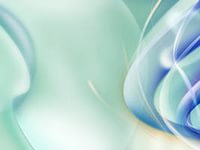 Главный критерий для выбора заданий на данном этапе – это ориентир на наиболее активно включившуюся у детей в процессе чтения текста сферу читательской деятельности.
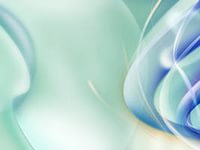 Из четырех сфер читательской деятельности (эмоциональная, воображения, осмысления содержания, реакция на художественную форму) самая развитая у младших школьников – это сфера осмысления содержания.
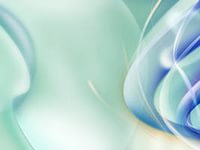 Виды заданий на развитие сферы осмысления содержания
Рассказ о герое, событии;
Выборочный и краткий пересказ;
Составление плана, структурной модели текста;
Постановка контрольных вопросов к тексту, ответы на вопросы и др.
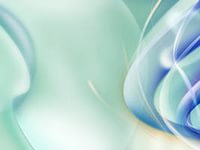 Результат использования технологии:
- эмоциональная отзывчивость (активность читательских чувств и точное улавливание авторских чувств, сопереживание ситуации, героям произведения, автору);
- активность и объективность читательского воображения, воссоздающего и творческого;
- постижение содержания произведения на уровне репродуктивном (пересказ), аналитическом (вопросы к тексту, размышления над прочитанным, мотивировка событий, поступков героев), синтезирующем (концепция произведения в целом);
- осмысление художественной формы на уровне детали и композиции.
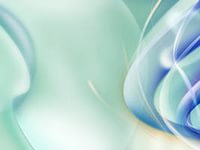 Спасибо за внимание!